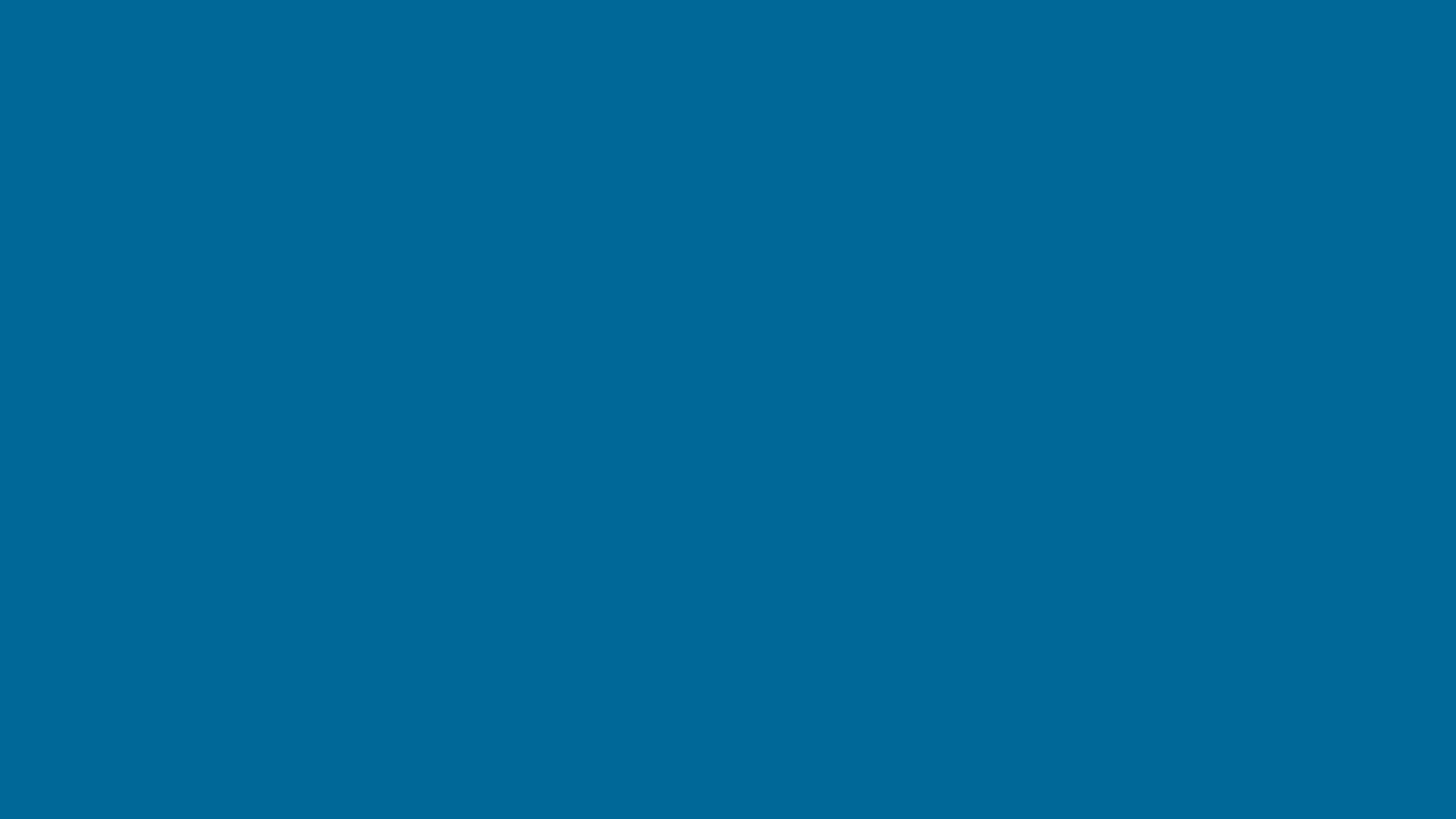 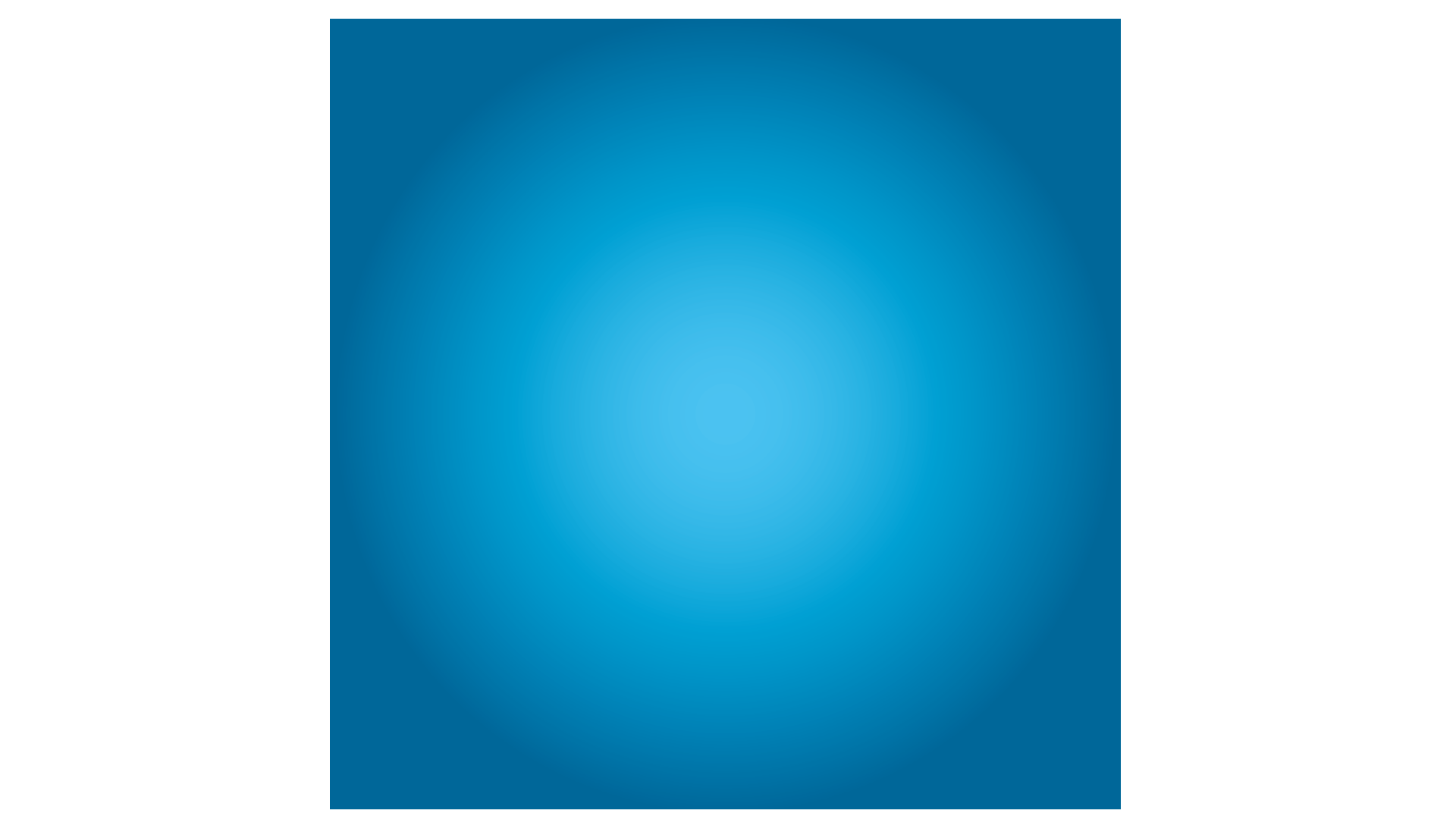 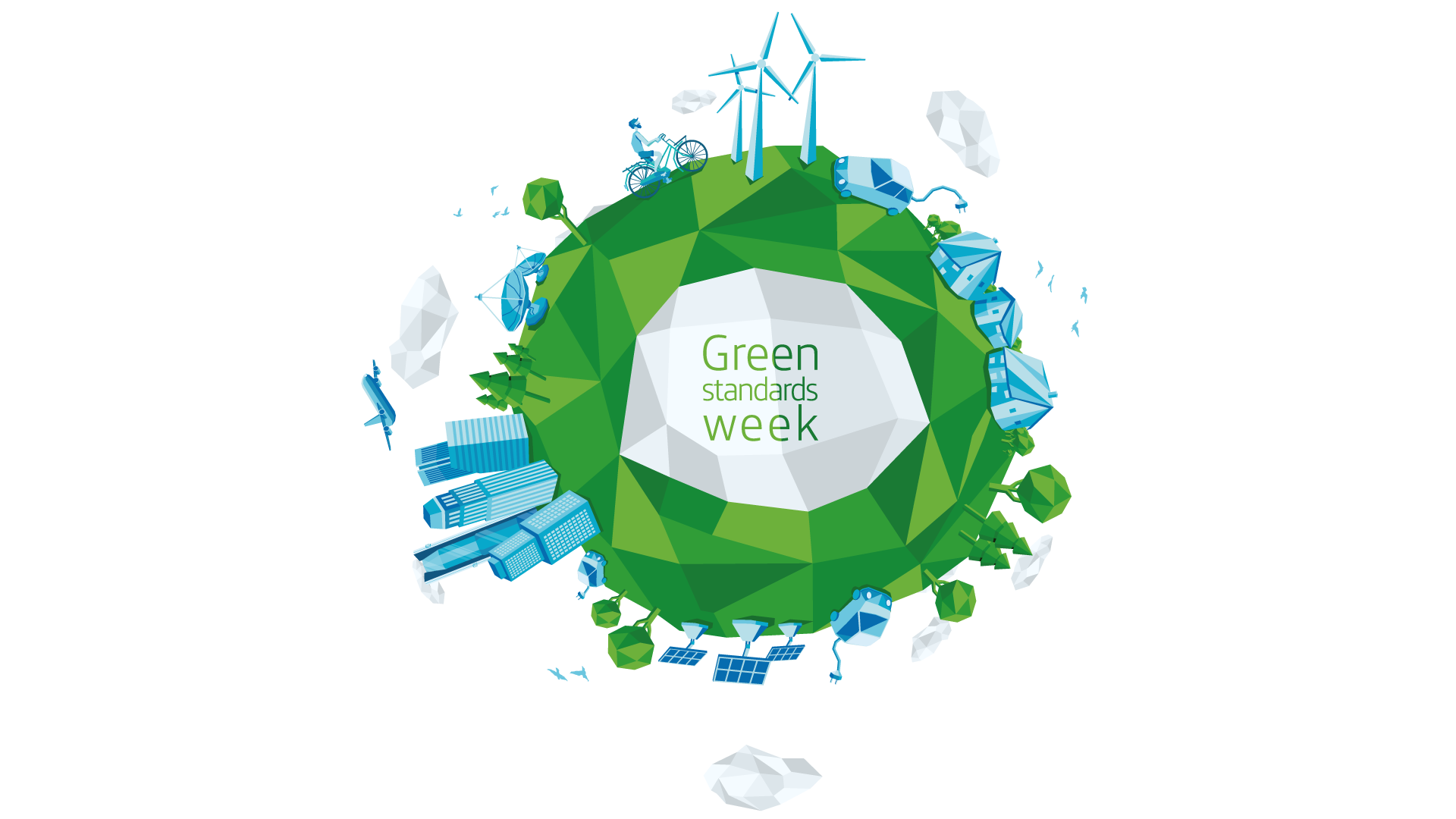 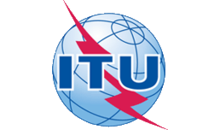 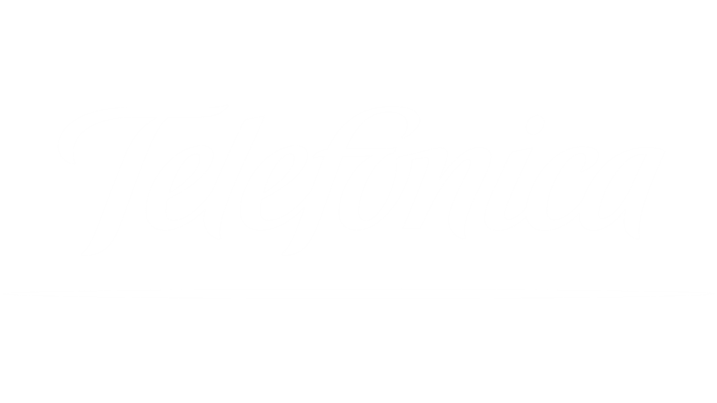 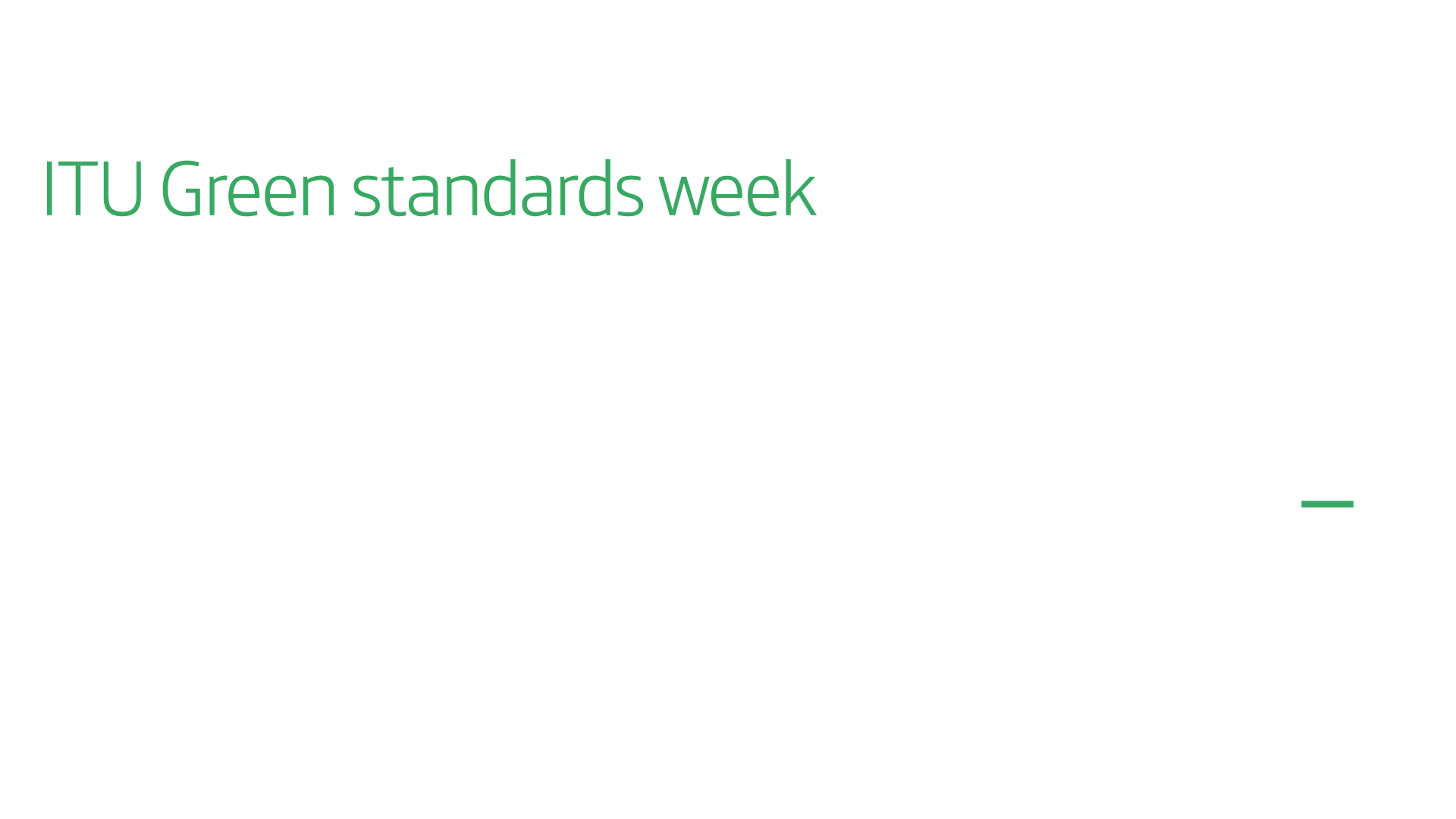 “ Challenges and  Benefits of Electronic 
Recycling Programs”
Igor Boguslavsky
Global Footprint
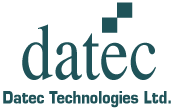 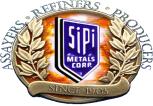 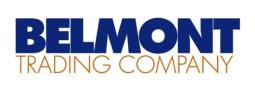 Elk Grove Village, IL
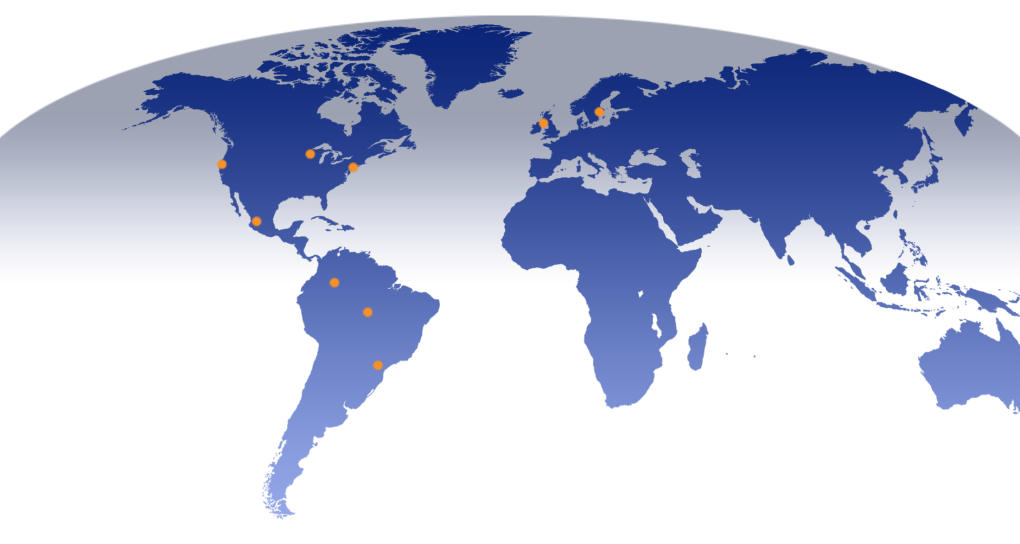 Northbrook, IL
Chicago, IL
Moscow, Russia
Kristinehamn, Sweden
Kilwinning, Scotland
Hayward, CA
Bridgewater, NJ
Zabreh , 
Czech Republic
Guadalajara, Mexico
Bogota, DC 
Colombia
Manaus, Brazil
São Paulo, Brazil
Take back programs in Latin America
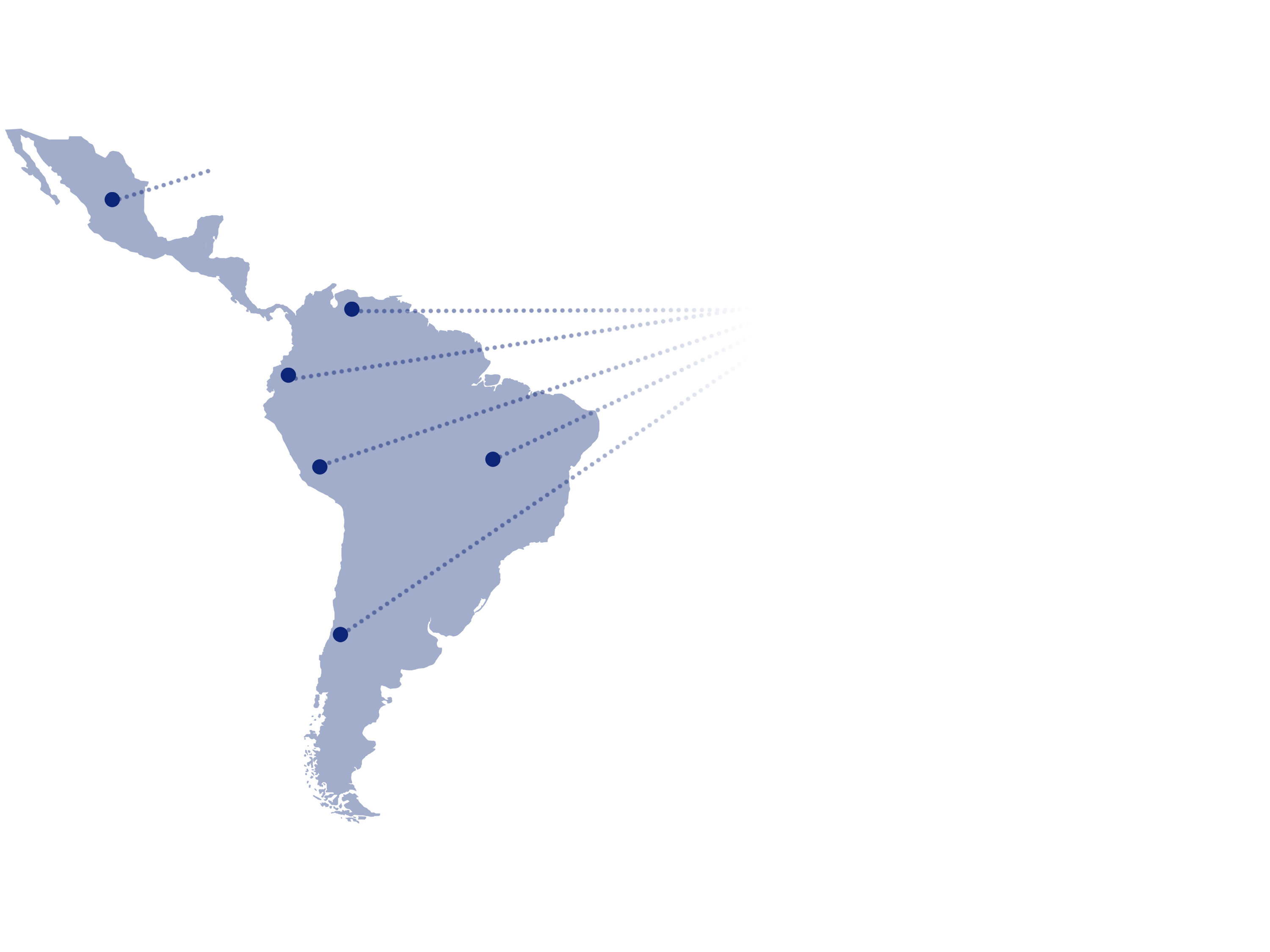 Mexico
First started in 2006
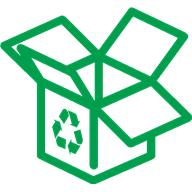 Colombia
Ecuador
Brazil
Peru
Working with operators and brands we developed takeback programs which are free to consumers.

Since starting our first program in Mexico in 2006 we collected over 1 million cell phones, over 10 tons of accessories and over 5 tons of batteries
Chile
Take back programs in Latin America
Brazil
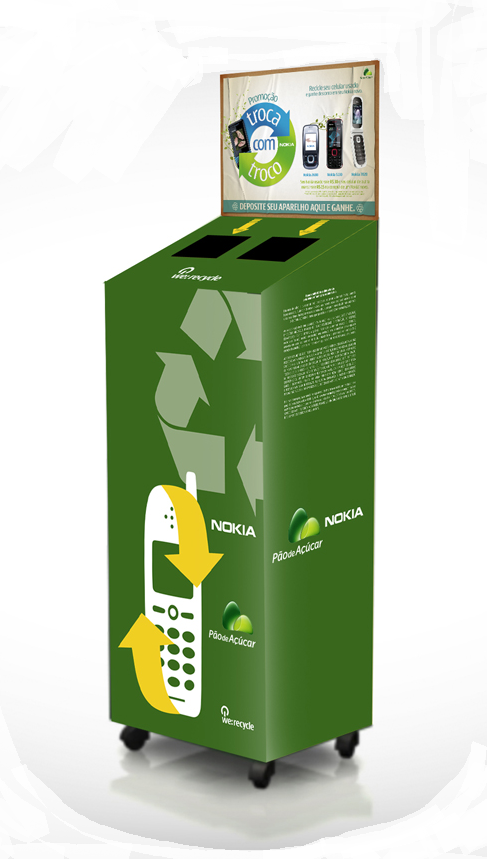 Colombia
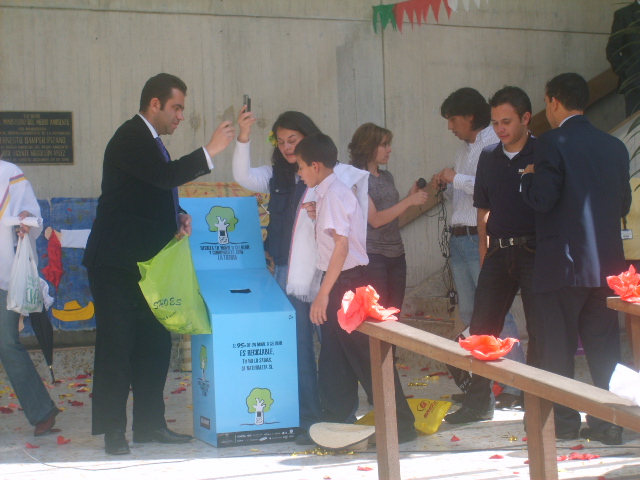 Mexico
Brazil
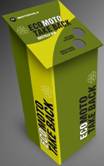 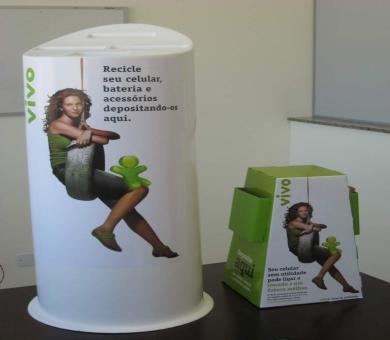 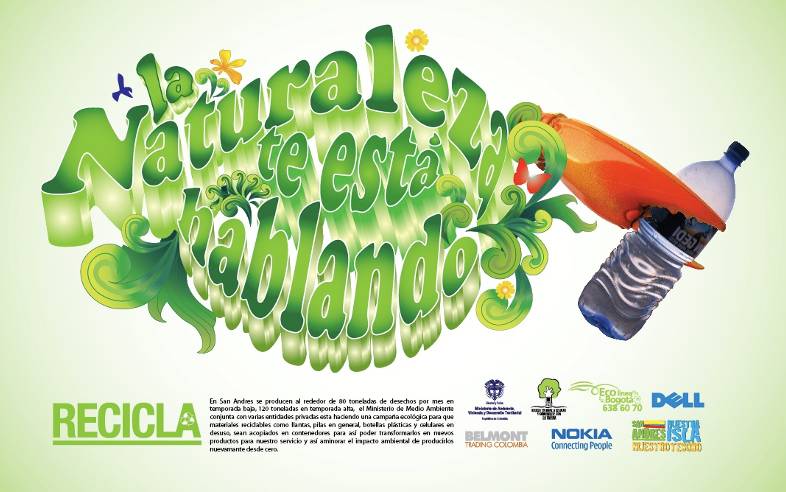 Challenges – Latin America
Educating consumers that electronic recycling is good for the environment and therefore benefits everyone in society.

Logistics –  offering collection points outside of major metropolitan centers is quite challenging and expensive.

Lack of legitimate in-country recycling/refining facilities requires all materials to be exported increasing costs and complexities.
    
Compliance with import-export regulations especially when the exporter of records is not the original importer of records.

Remaining competitive in spite of high logistics and handling costs
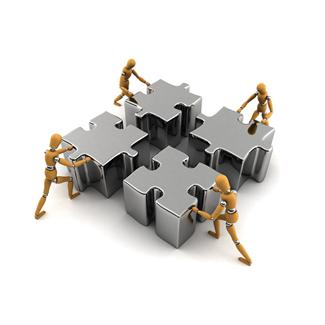 Recycling Benefits
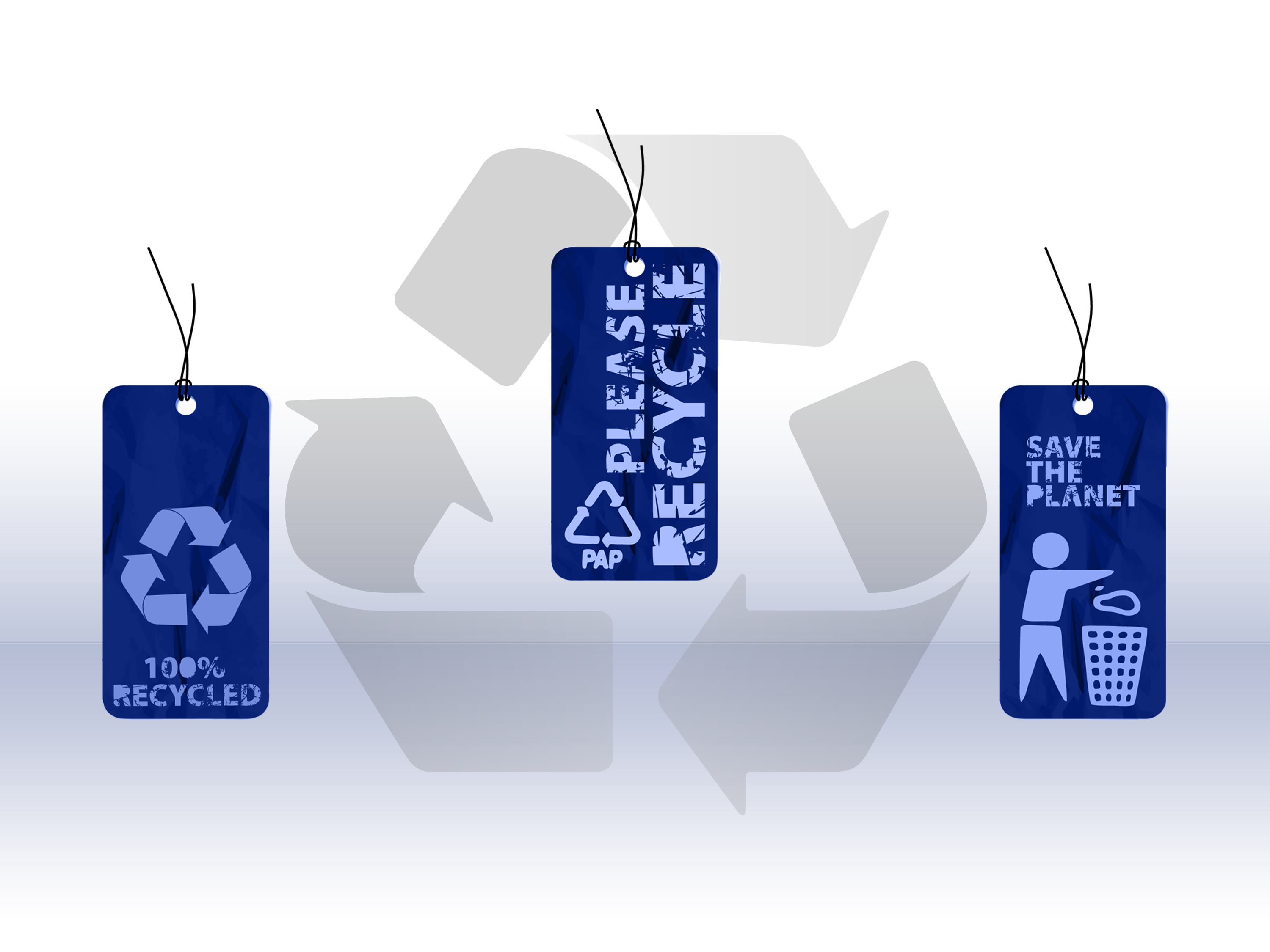 Decrease volume 
of materials
being dumped in landfills
Recovered value being used to support environmental programs and charities
Decrease the use of 
natural resources
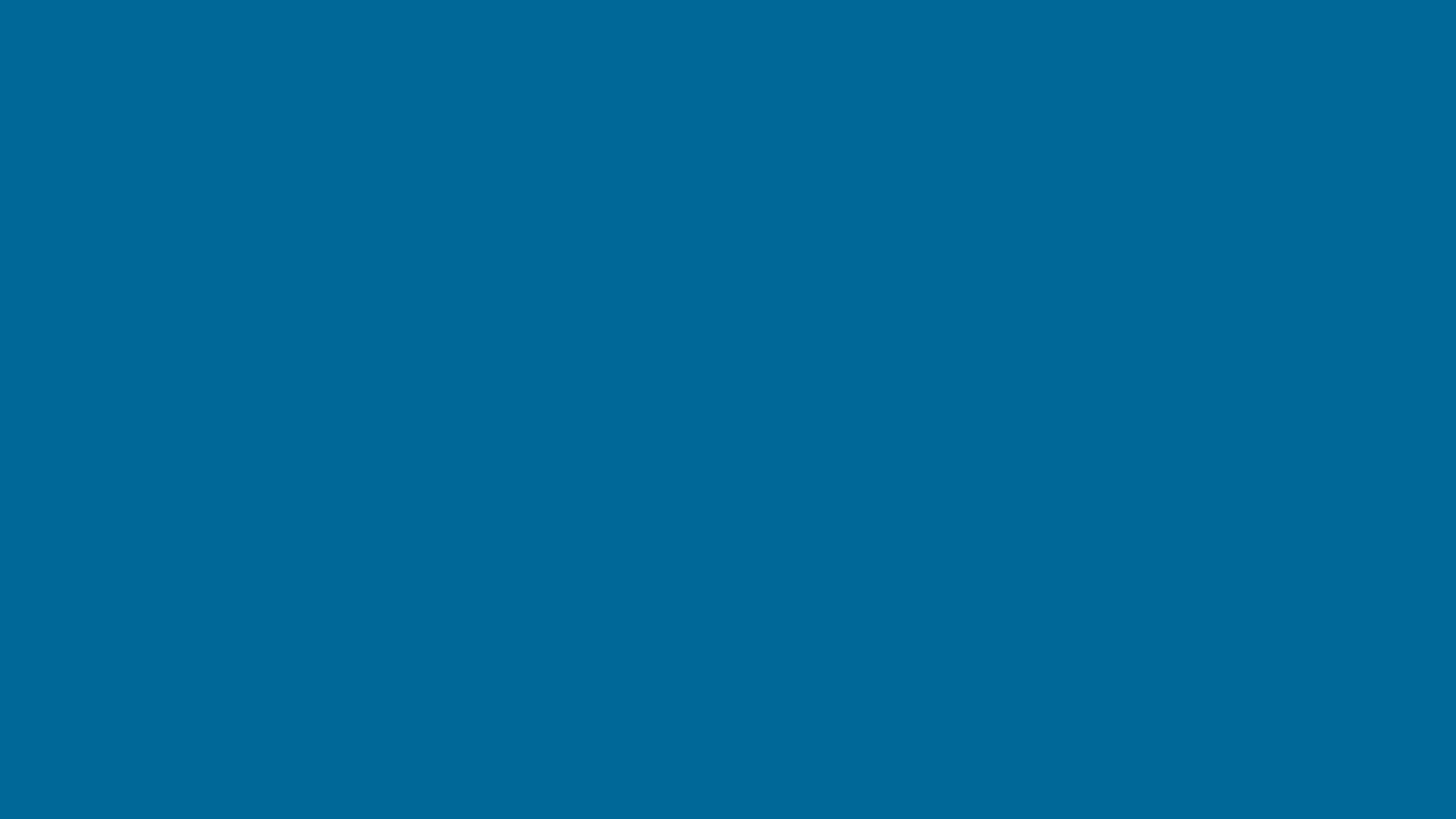 Thank you
Igor Boguslavsky
President and Founder
Belmont Trading Company
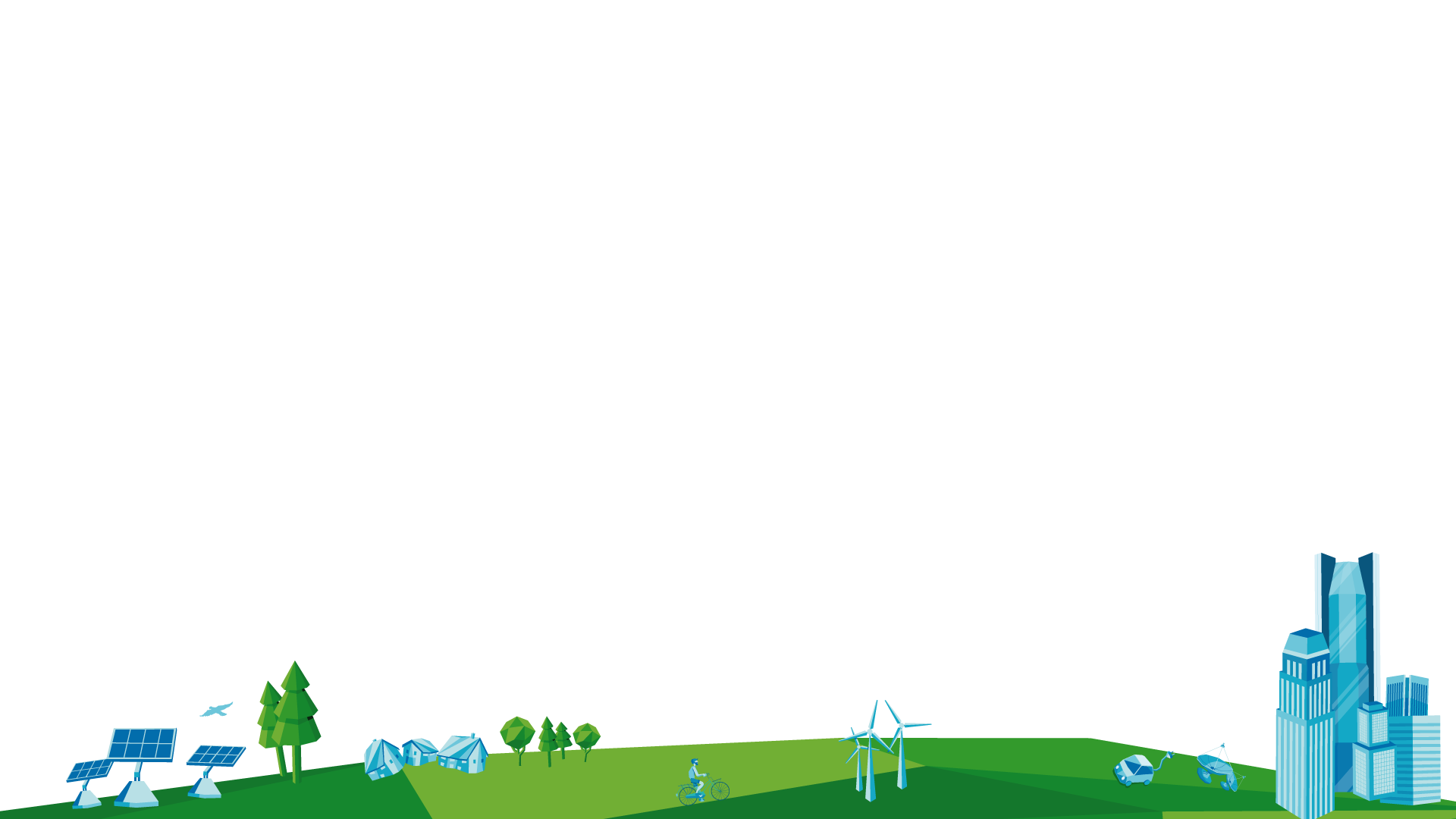